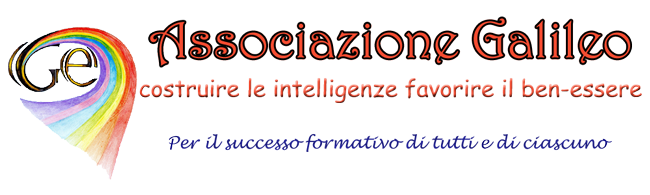 Il bisogno di storie
e la formazione del lettore 
consapevole e critico


Donatella Lombello



20-01- 2022
Il bisogno di storie fin dagli albori dell’umanità
….dall’uditorio di teste 
arruffate del paleolitico 

 

…all’aedo 
alla corte dei Feaci

              



                                                               … a Shahrazād 
                                                                la narratrice
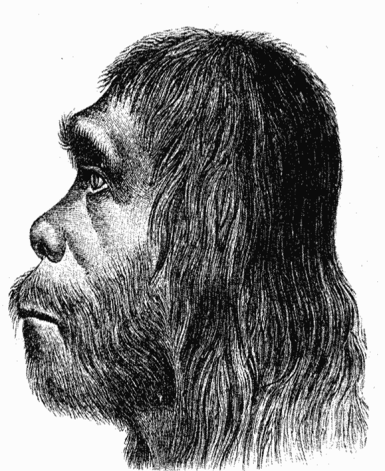 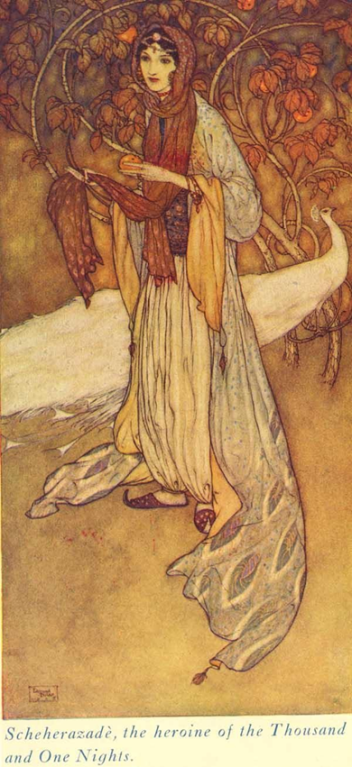 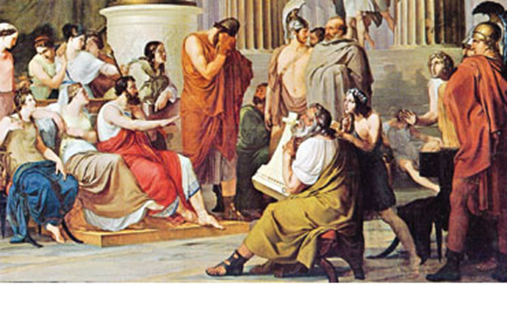 Edmond Dulac: «Le Mille e una notte» (1907)
Francesco Hayez: «Ulisse alla corte di Alcinoo» (1814-16)
Il bisogno di storie dagli albori dell’umanità…
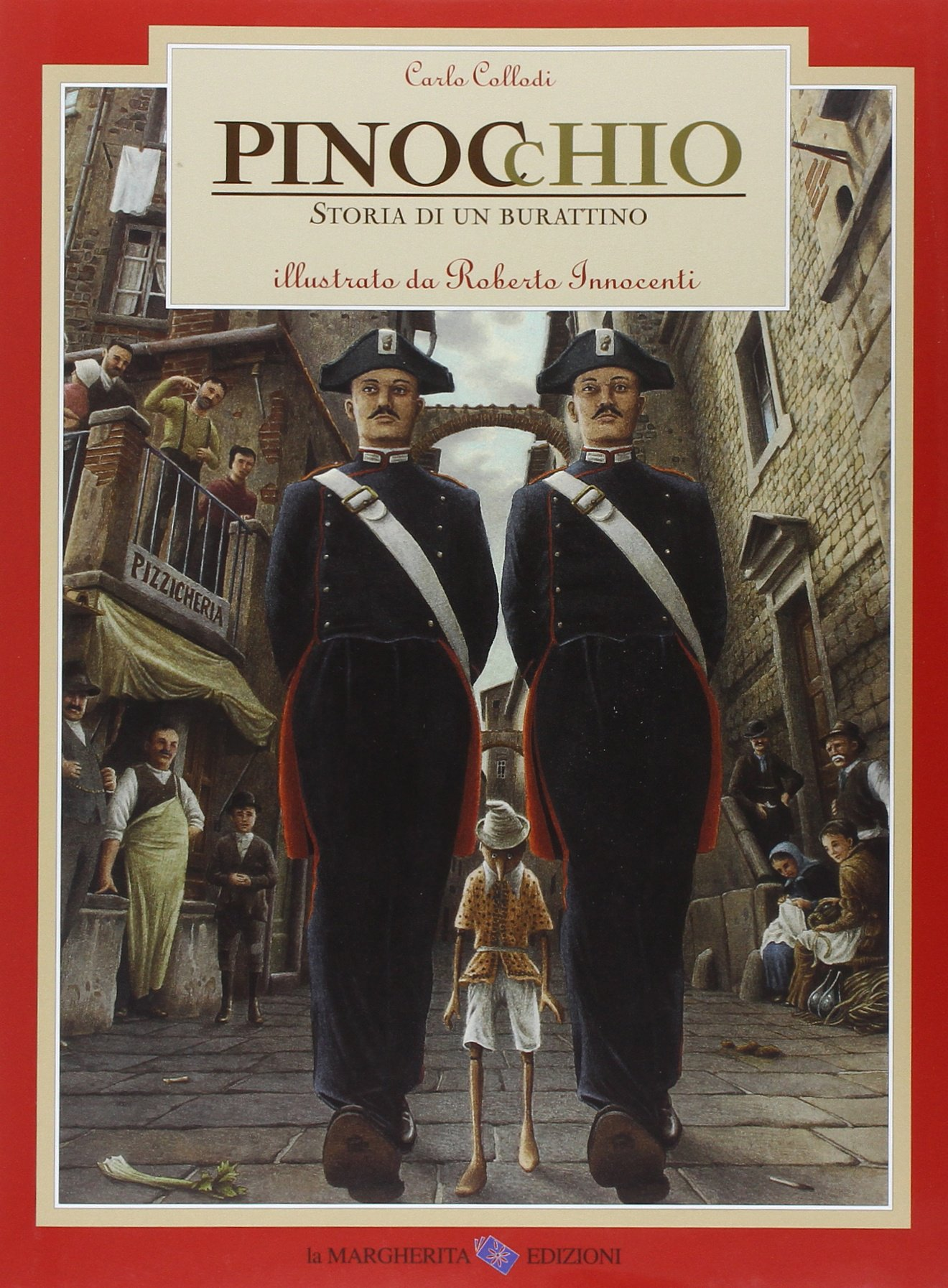 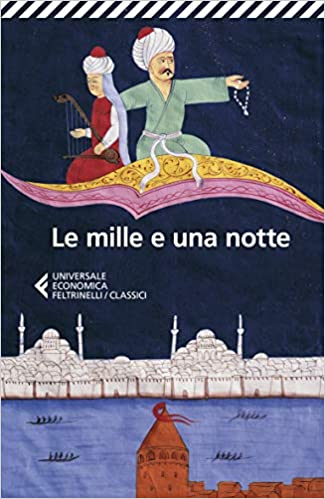 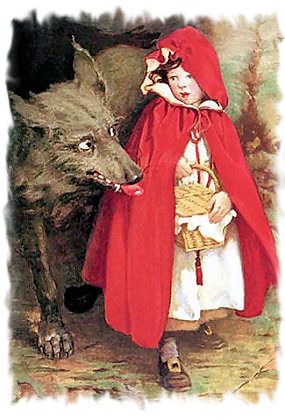 …alle fiabe tradizionali
e letterarie 





… alla narrativa
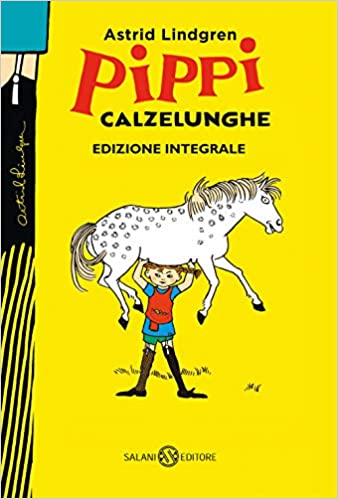 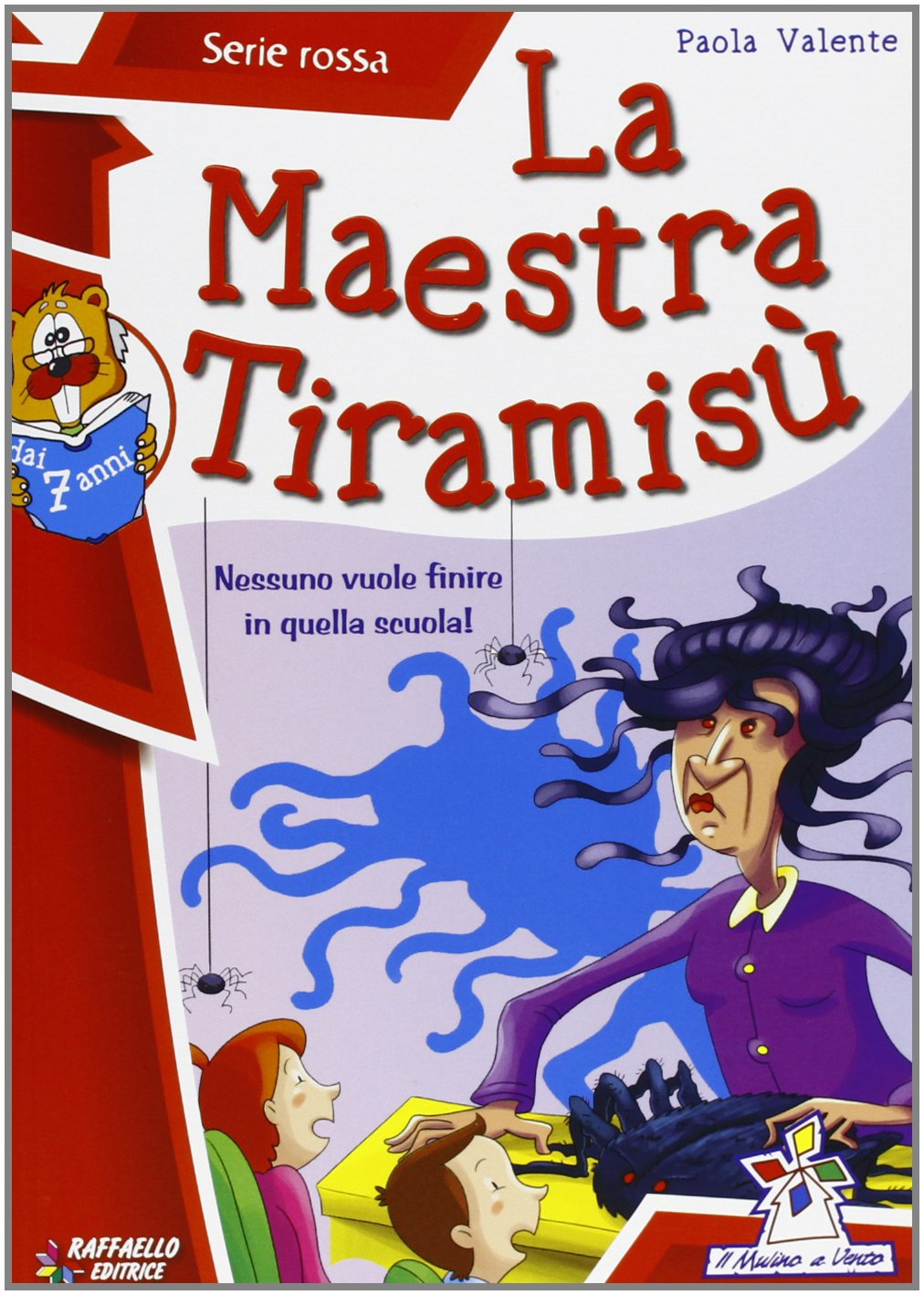 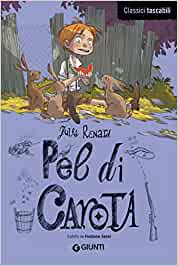 Tribù della PraticaTribù delle Storie
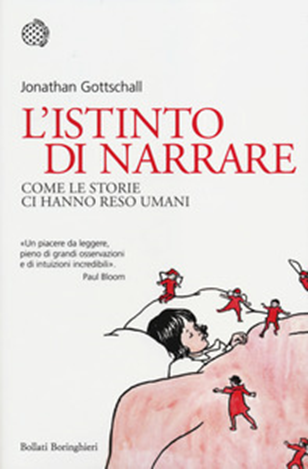 Tribù delle Storie: «le storie fanno  volare la  
                             mente e danno  grande piacere»
                            capacità di prevedere  anticipare 
                                                   proiettarsi nel futuro
La finzione narrativa è vantaggiosa per noi (p.85) ci plasma la mente (p. 162)
«quando viviamo un’esperienza finzionale, la nostra mente si attiva e determina nuove connessioni neurali, preparando le vie nervose che regolano le nostre risposte alle esperienze della vita reale» (p.82)

«La finzione consente al nostro cervello di fare pratica con le reazioni a quei generi di sfide che sono, e sono sempre state, le più cruciali per il nostro successo come specie»(p.85)
Il bisogno di raccontare e raccontarsi per  …..
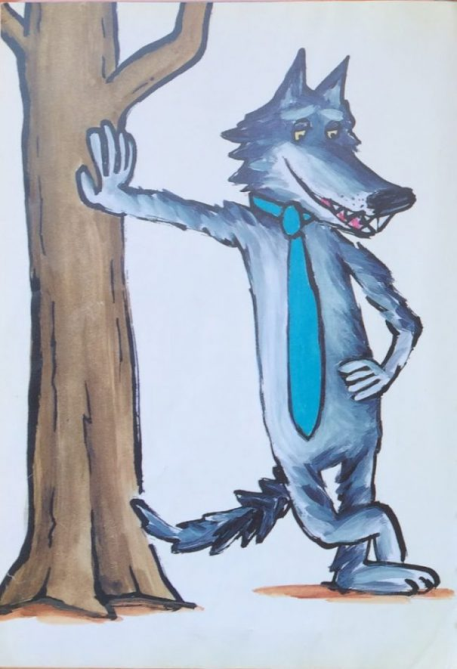 elaborare fatti/esperienze
evocare fatti/esperienze
riconoscersi
rispecchiarsi
individuarsi…
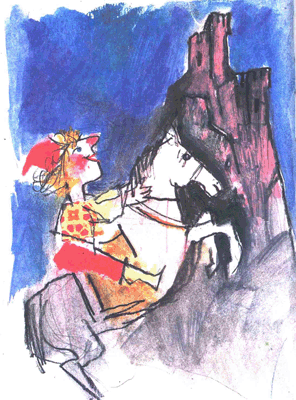 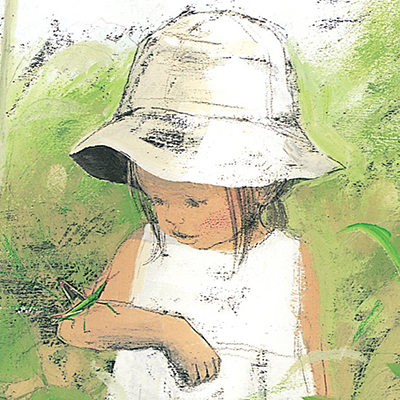 Mario Ramos
Emanuele Luzzati
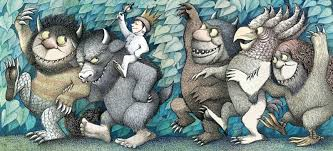 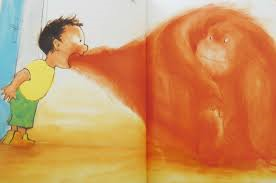 Nel paese dei mostri selvaggi,
Maurice Sendak
Nell’erba,
Komako Sakai, ill, 
Yukiko Kato, scrittrice
Che rabbia, 
Mireille D'Allancé
Il pensiero narrativo …della soggettività
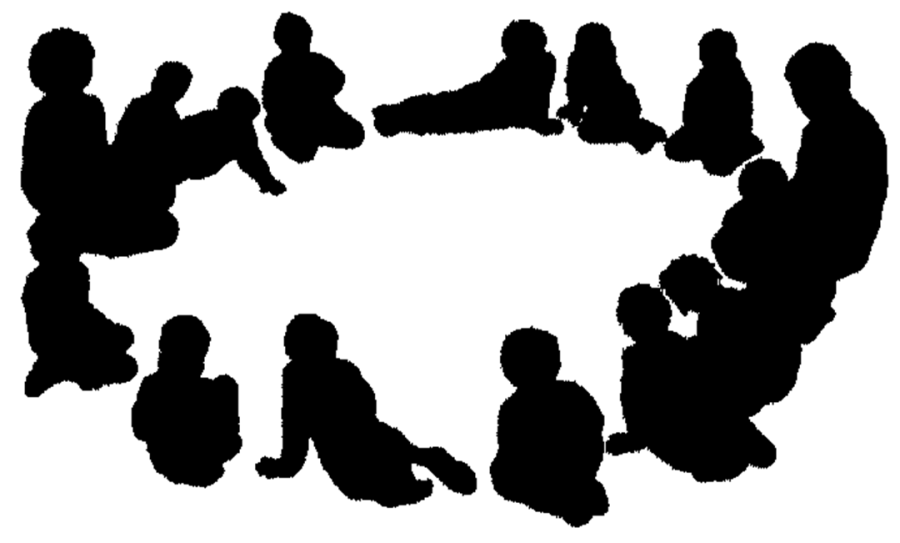 … principio organizzatore per

    dare senso all’esperienza
   mettere in relazione gli stati  
      psichici  con la realtà esterna 
   mettere in relazione il passato  
      col  presente
   proiettare il presente sul futuro
J. BRUNER, La mente a più dimensioni, Roma-Bari, Laterza, 1986, pp. 17-18
Chi è…?
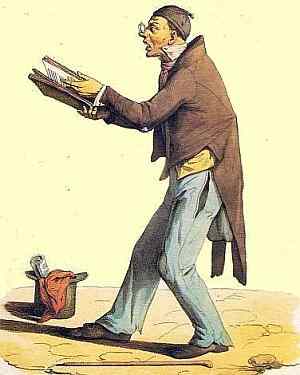 Il narratore
 (gnarus < nosco : conoscitore )



l’ascoltatore 
     (<aus,orecchio,  -cluĕre, auscultare/
che ‘tende le orecchie’ ) 


l’autore 
   (augere/accrescere)


                (Charles Dickens)
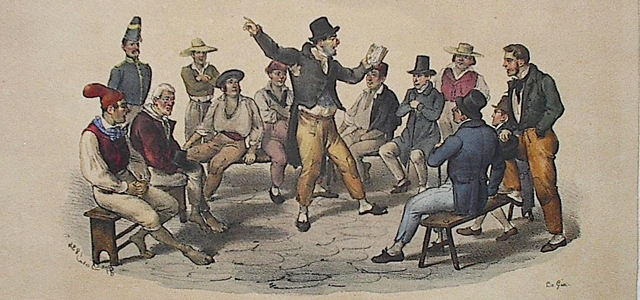 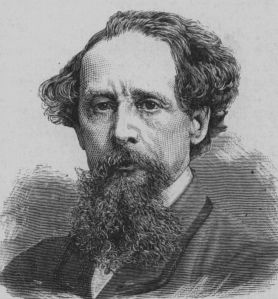 Chi è il lettore?
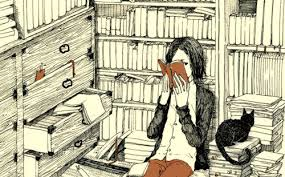 leggere < legere 
(scegliere)
aurale
iconico
endofasico (silenzioso)
ad alta voce
autonomo
competente
appassionato 
critico
monomediale
multimediale
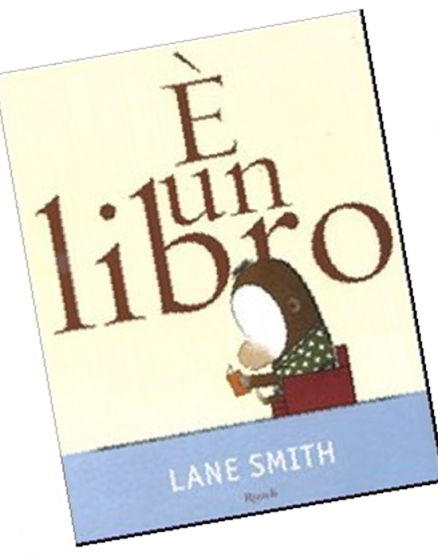 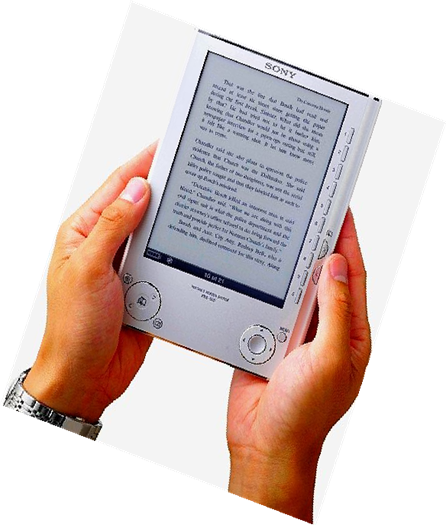 Lettore aurale e iconicoe  «curriculum latente»
early literacy /emergent literacy  
(alfabetizzazione precoce/ crescente)
                         
                              >><
 reading readiness= esser pronti alla lettura 


 •correlazione tra ricchezza 
dell’ambiente/ interazione col libro/
esposizione ad attività di racconto-lettura 
altamente predittive delle future abilità di letto-scrittura 

(Cornoldi/Ferreiro Teberosky/ Detti, 1987; Luigi Paladin;  Stanislas Dehaene, 2007; Maryanne Wolf,  2008)
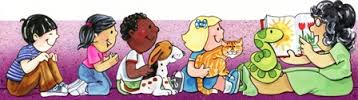 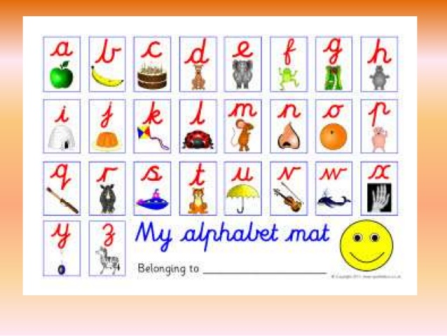 L’atto del leggere
L'atto  del leggere consente di stabilire l'incontro lettore-autore,  di attivare la relazione interrotta dalla distanza spazio-temporale del produttore storico del testo e del suo attuale lettore, di restituirne il contenuto "all'attualità viva del dialogo”. 
(H.G.Gadamer)
Cos’è la letteratura?
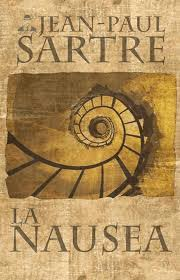 «…affinché l’avvenimento più comune 
divenga un’avventura è necessario 
e sufficiente che ci si metta a raccontarlo […] 
Quando si vive non accade nulla. Le scene cambiano, le persone entrano ed escono, ecco tutto. Non vi è mai un inizio. I giorni si aggiungono ai giorni, senza capo né coda, è un’addizione interminabile e monotona. […] Vivere è questo. 
Ma quando si racconta la vita, tutto cambia»
(J.P. Sartre, La nausea, Milano, Mondadori, 1969, pp. 72-74)
Cos’è la letteratura per l’infanzia?
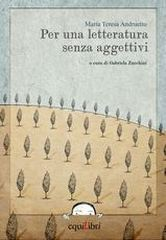 «…è letteratura senza aggettivi […] 
insieme di opere scritte, 
più o meno dotate di polisemia 
e di eccedenza di senso, 
capaci di racchiudere connotazioni 
diversamente attivabili da livelli
 soggettivi di lettura; 
capaci di raccontare[…] un continuo oltre che[…]non si rivela mai del tutto esauribile dallo scandaglio critico» (R.Lollo, Questioni epistemologiche e istanze educative, p.41)
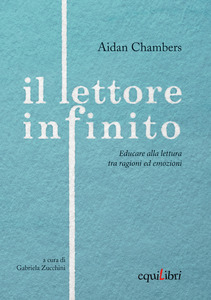 La narrativa pone la realtà al modo “subiunctivus”
il modo congiuntivo è il modo della soggettività, dell'ipotesi, del dubbio, della supposizione, dell'opinione personale e del desiderio crea mondi possibili / esperienze mutuate/ avventure “senza rischio”
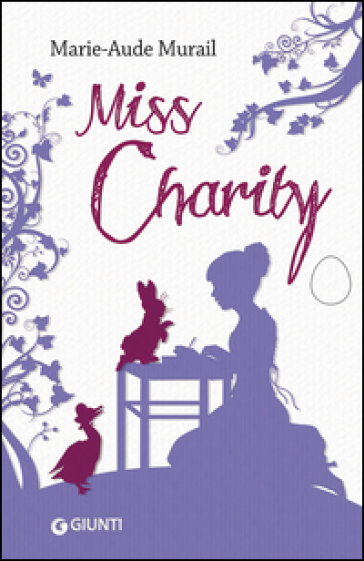 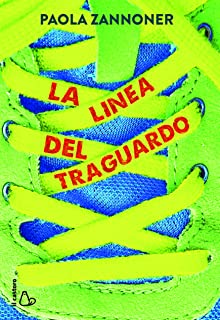 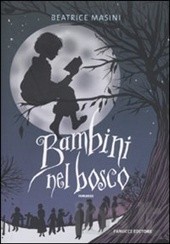 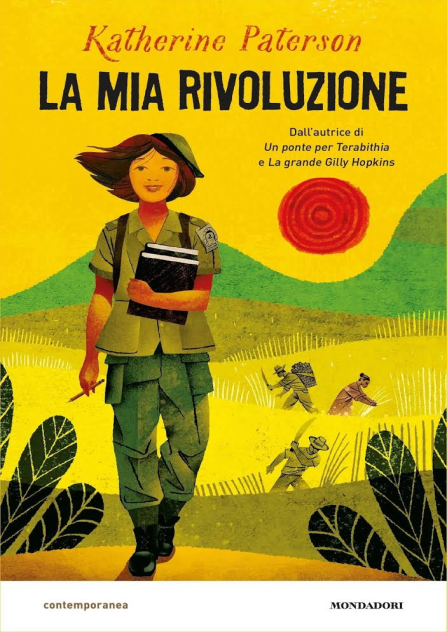 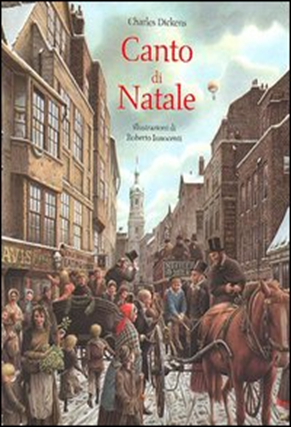 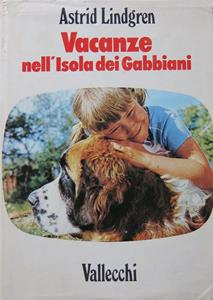 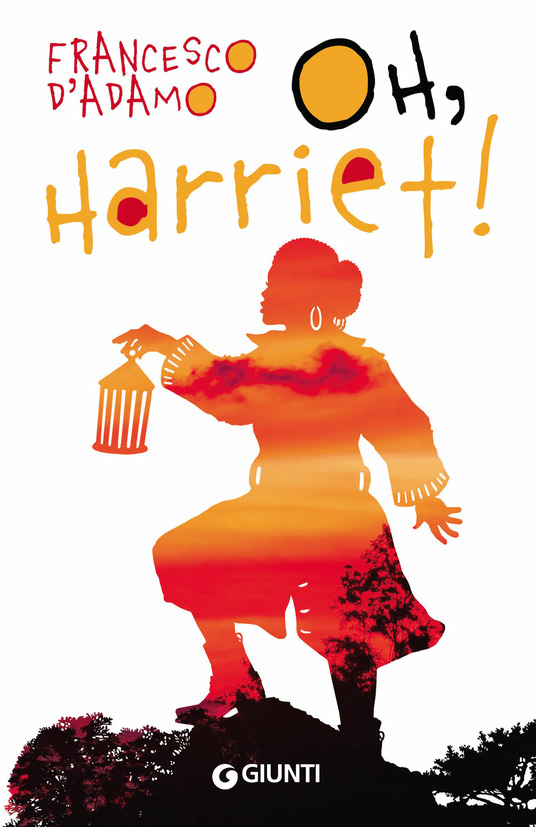 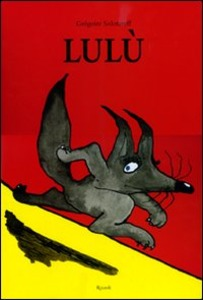 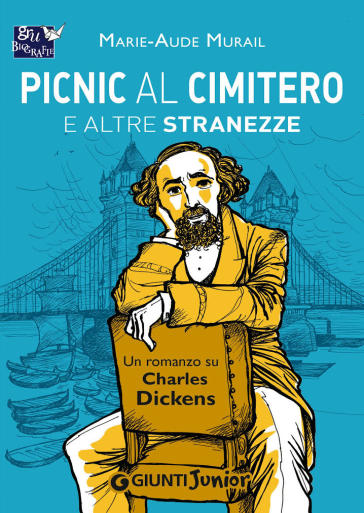 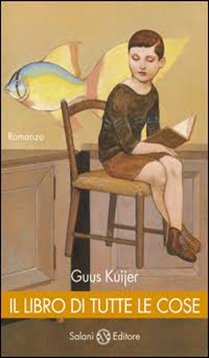 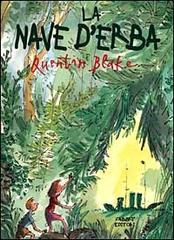 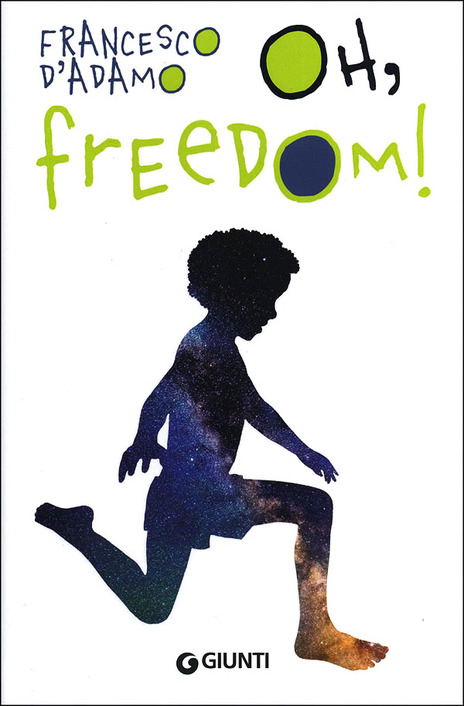 J.Bruner, La fabbrica  delle storie, 2002, p.56
Donatella Lombello
Letteratura: da spiegare o interpretare?
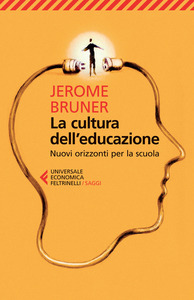 “non si può spiegare una storia; tutto quello 
che si può fare è darne diverse interpretazioni. 
Si può spiegare la caduta dei corpi ricorrendo 
a una teoria della gravità. Ma si può solo interpretare 
quello che potrebbe essere accaduto a Sir Isaac Newton 
quando la leggendaria mela gli cadde in testa in giardino”.
 ( Jerome Bruner, La cultura dell’educazione, p.135 )  


« il romanzo promuove una sua particolare 
forma di conoscenza che consiste, 
più che in un generalizzante “io penso”, 
in una serie di “io sento” che si fruiscono per discontinuità»

 (Gianni Celati, Finzioni occidentali, Torino, Einaudi, 1975, p. 46)
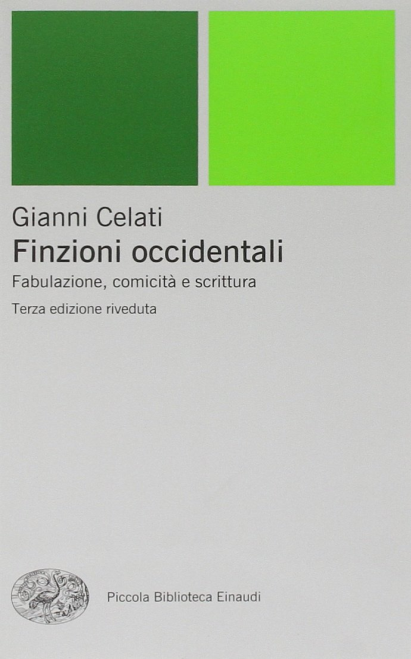 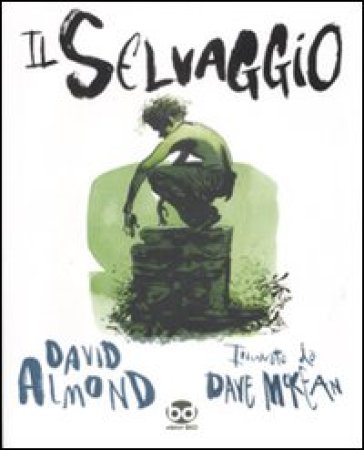 Quale «verità» nella finzione letteraria?
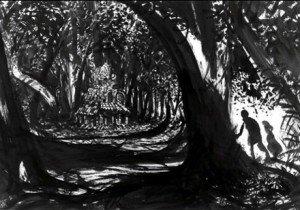 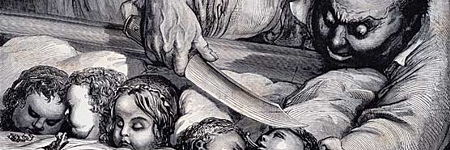 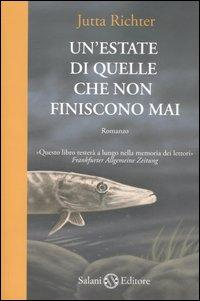 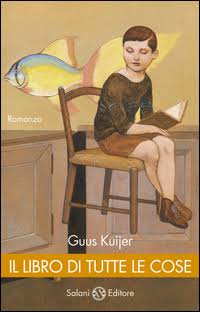 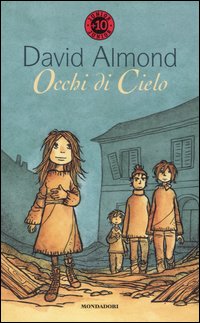 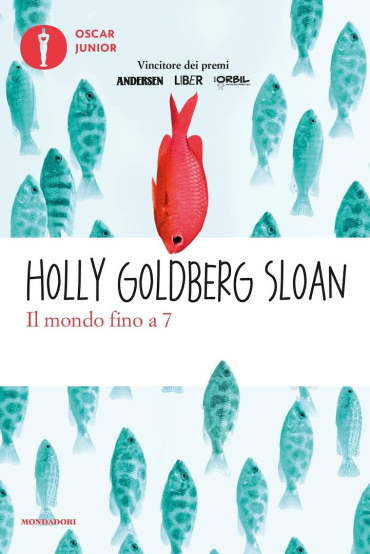 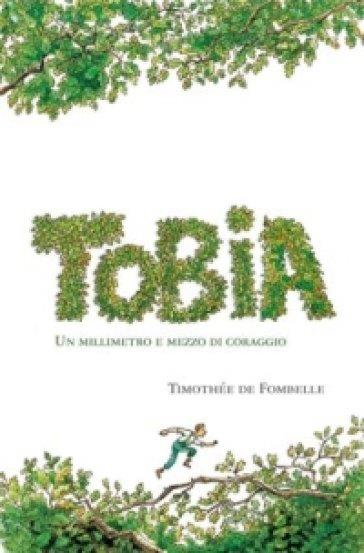 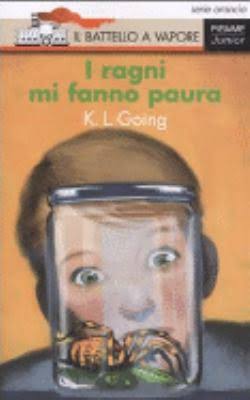 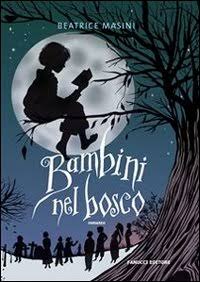 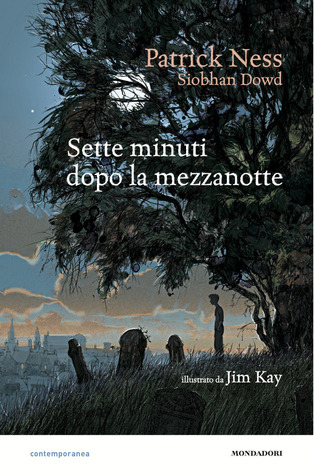 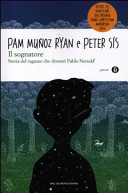 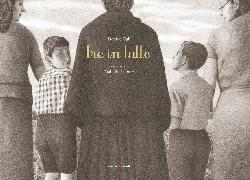 I tre livelli della lettura «sensuale»…anzi quattro!
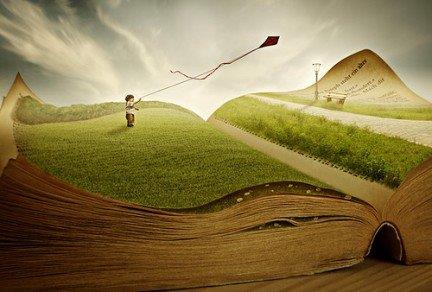 1° livello   


2°livello


3° livello    «il lettore, o lo studioso, ama sottolineare 
i libri anche perché a distanza di anni un certo tipo di sottolineatura, 
un segno a margine, una variazione tra pennarello nero e pennarello rosso, 
gli ricorda un’esperienza di lettura» (U.Eco. http://www.wired.it/play/cultura/2014/05/16/sottolineare-un-libro-sottolineare-la-realta/ )

4° livello: comunicazione fra il lettore e gli altri 

(DETTI E., Il piacere di leggere, Firenze, La Nuova Italia, 1987 p. 12)
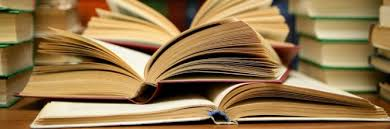 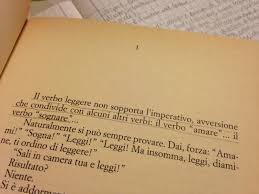 Leggere: attività complessa che investevarie aree del cervello
•non una sola area o un solo 
senso deputati alla lettura 
•la lettura inizia nell’area 
temporo-occipitale 
(analisi visiva) 
•regione frontale 
(area di Broca, 
o del linguaggio) 
•lobi temporali superiori e 
parietali inferiori 
(suoni e significati) 


•l’imaging cerebrale (visualizzazione dell’attività cerebrale) 
attesta la modificazione del cervello sollecitato da attività di lettura/alfabetizzazione
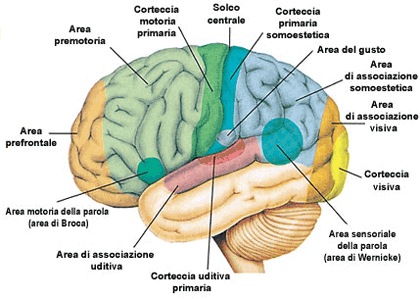 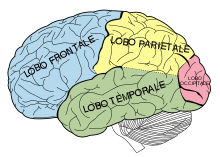 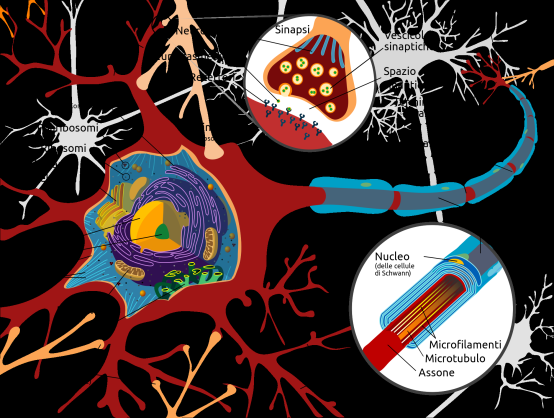 Non siamo nati per leggere
ma leggiamo…riciclando i neuroni
per la capacità plastica del cervello
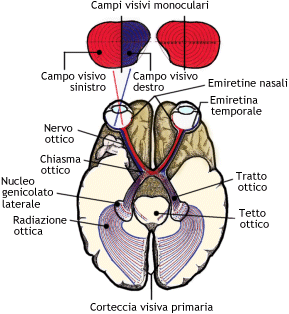 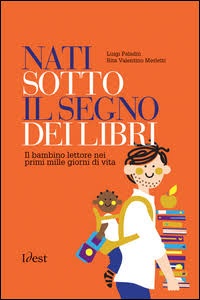 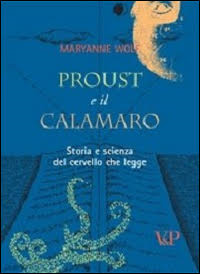 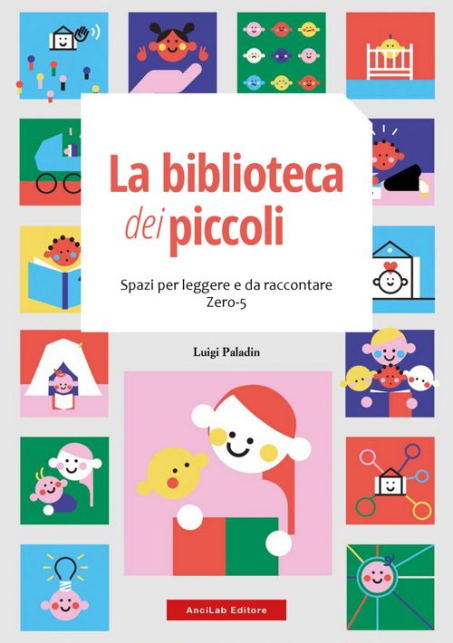 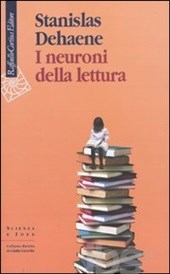 Valutazione-motivazione
Leggere = azione volontaria (con valore «edonico»)

la scelta implica sempre un processo di valutazione



un atto valutativo positivo mette in moto  la motivazione («contro» la fatica di leggere)
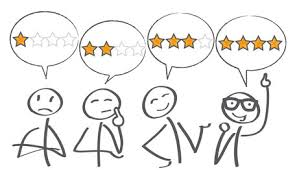 Per una fenomenologia del piacere della lettura (Levorato, 2000, p.124  e ss.)
7.piacere di essere testimoni di opere della creazione umana (capolavori della letteratura)

8.piacere della conoscenza (lettura che ci rende più profondi, migliori, più colti)

9.piacere associato alla bravura altrui e all’autocompiacimento nel saperla riconoscere

10.piacere della identificazione con i personaggi

11.piacere nel vedere confermati i propri sistemi di valori

12.piacere nella rassicurazione che anche altri provano emozioni simili alle nostre
1.piacere del riconoscimento di strutture narrative

2.piacere della frequentazione di atmosfere calde, semplici, rassicuranti

3.piacere della eccitazione per situazioni di pericolo, per esperienze impossibili, per l’avventura

4.piacere da curiosità soddisfatta (identità dell’assassino, tipo di relazione tra due personaggi…) 

5.piacere da interesse appagato

6.piacere dell’emozione estetica
Il libro digitale: caratteristiche
interattività
multimedialità
riprende lo «schema cognitivo del gioco»
lettura non sequenziale-lineare, ma ipertestuale e multimediale
la pagina si può «sfondare»
«rompe» il ritmo della successione
il contatto touch screen favorisce l’uso delle dita (parte molto significativa di cellule nervose nel cervello)
(Paladin L.-Valentino Merletti R., NATI SOTTO IL SEGNO DEI LIBRI, Firenze, Idest, 2015, p.114)
Leggere letteratura : 
medium tradizionale o digitale-interattivo?
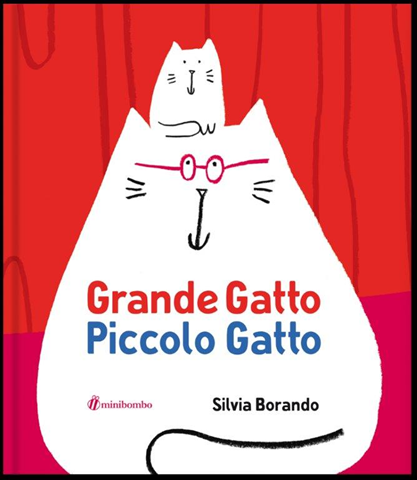 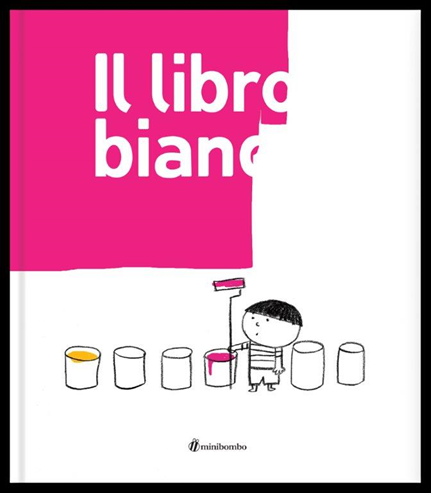 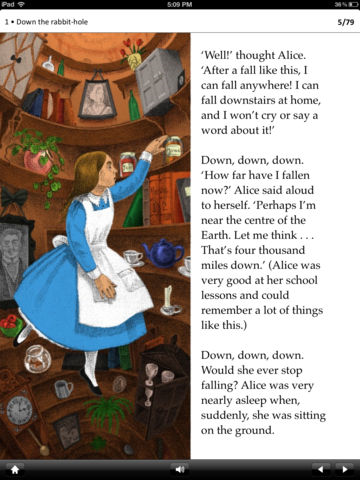 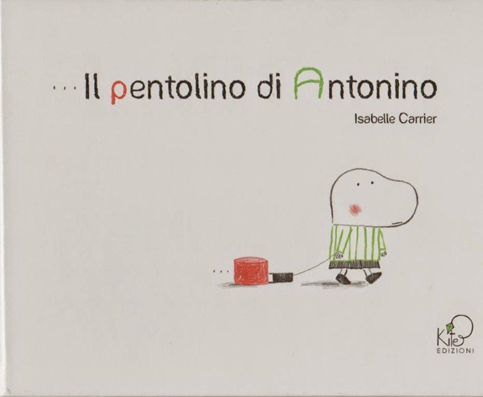 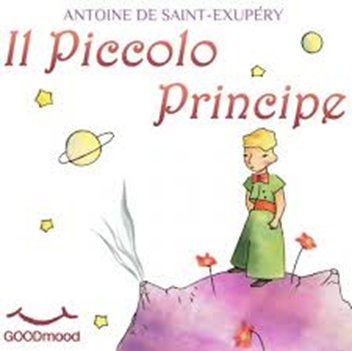 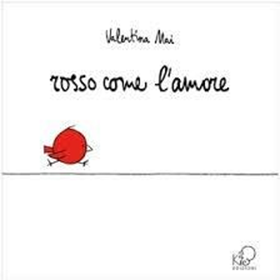 War Horse: un esempio di enhanced ebook
letteratura e divulgazione storica
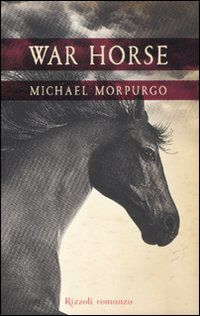 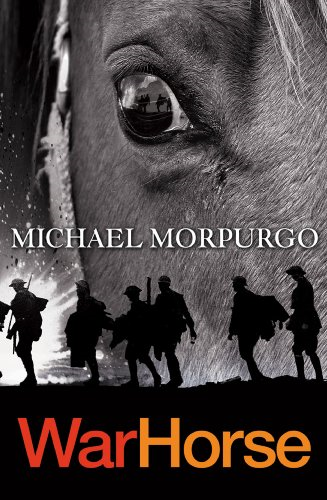 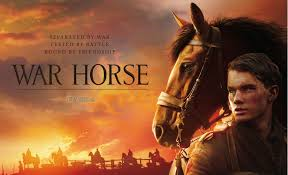 Quale la finalità della letteratura per l’infanzia oggi?
Decade il modello ottocentesco di imporre modelli- comportamenti- soluzioni

La letteratura per:
sollevare domande 
sollecitare la riflessione personale, la capacità critica
«congiuntivizzare» gli «ovvii indicativi» della quotidianità (Jerome Bruner)
appassionare alla ricerca di senso (Peter Brooks)
favorire la capacità estetica
favorire  il dialogo
favorire la considerazione dell’altro
BIBLIOGRAFIA critica (essenziale)
Andruetto M.T., Per una letteratura senza aggettivi, Modena, Equilibri, 2014.
Batini F.,  Leggimi ancora. Lettura ad alta voce e Life Skills, Firenze, Giunti, 2018.
Batini F.,  Ad alta voce. La lettura che fa bene a tutti, Firenze, Giunti, 2021.
Bernardinis A.M., Itinerari. Guida critico-storica di narrativa e divulgazione per l'infanzia e la gioventù, Milano, Fabbri, 1976
Bruner J., La mente a più dimensioni, Roma-Bari, Laterza, 1986.
Bruner J.,  La cultura dell’educazione, Milano, Feltrinelli, 2001
 Bruner J., La fabbrica delle storie. Diritto, letteratura, vita, Roma-Bari, Laterza, 2002.
Brooks P., Trame. Intenzionalità e progetto nel discorso narrativo, Torino, Einaudi, 2004 . 
Calabrese S., Neurogenesi del controfattuale, “ Enthymema”, 2013, 8,p.96-109, anche in: http://riviste.unimi.it/index.php/enthymema/article/view/3048/3235
Caria P., Il piacere della lettura transazionale. I parte. Presupposti teorici, «Bollettino ITALS», n.61, nov. 2015, https://www.itals.it/sites/default/files/pdf-bollettino/Caria_paola_parte1.pdf
Caria P., Il piacere della lettura transazionale. II parte . Applicazione operativa, «Bollettino ITALS», n.62, febbr. 2016, https://www.itals.it/sites/default/files/pdf-bollettino/Caria.pdf
Chambers A., Il lettore infinito. Educare alla lettura tra ragioni ed emozioni, Modena, Equilibri, 2015.
Chambers A., L’età sospesa.Dalla letteratura young adult alla youth fiction:riflessioni sulla letteratura giovanile , Modena, Equilibri, 2020.
Dallari m., Raccontare come pratica di cura, in m.campagnaro-m. dallari , Incanto e racconto nel labirinto delle figura. Albi illustrati e relazione educativa, Erickson, Trento, 2013, pp.15-57.
Forster E.M., Aspetti del romanzo, Prefazione di G. Pontiggia, Milano, Garzanti, 20113.
Gottschall J., L’istinto di narrare: Come le storie ci hanno resi umani, Bollati Boringhieri, Torino, 2014.                  
Filograsso I., Non siamo nati per leggere, in S.Fava (a cura di) …e il resto vi sarà dato in aggiunta, Milano, Vita e Pensiero,2014, pp.280-293.
BIBLIOGRAFIA critica (essenziale)
Levorato M.C., Le emozioni della lettura, Bologna, Il Mulino, 2000. 
Levorato M.C. , Racconti, storie e narrazioni. Un quadro organico dei processi che soggiacciono alla comprensione dei testi. Bologna, Il Mulino, 1988. 
Lollo R., Questioni epistemologiche e istanze educative, in La letteratura per l’infanzia oggi, a cura di A.Ascenzi, Milano, Vita & Pensiero, 2002.
 Lombello D., Rileggendo  Hoffmann, Anagni, Il Pepeverde,  2012 (ebook), 
 Lombello D., Da donna a (quasi) donna. La  scrittura per ragazze di Giana Anguissola, Anagni, Il Pepeverde,  2014 (ebook);
Lombello D.,  La lettura e i suoi legami , in S.Fava (a cura di) …e il resto vi sarà dato in aggiunta, Milano, Vita e Pensiero, 2014, pp.293-304.
Lombello D., «Creature» da paura: Coppelia e Argilla.Hoffmann e Almond a confronto, in Bellatalla L., Marescotti E. (a cura di), Tra scienza e storia dell’educazione. In dialogo con Giovanni Genovesi , Roma Anicia, 2021, pp.77-93.
Pennac D., Diario di scuola, Milano, Feltrinelli, 2008.
BIBLIOGRAFIA critica (essenziale)
Maragliano R., Il social reading nell’educazione, https://www.slideshare.net/RobertoMaragliano/il-social-reading
Marini G., Digital Storytelling: cos’è, come utilizzarlo nella didattica, con quali strumenti si realizza, https://insegnantiduepuntozero.wordpress.com)
Mortari l., La pratica dell’aver cura,  Milano, B. Mondadori, 2006.
Nardi A., Lettura digitale vs lettura tradizionale: implicazioni cognitive  e stato della ricerca http://www.fupress.net/index.php/formare/article/view/15434
Paladin L., Valentino Merletti R., Nati sotto il segno dei libri, Campi Bisenzio (FI), IDEST, 2015.
Paladin L., Vivere la lettura. Come legge il cervello del bambino da zero a sei anni, Campi Bisenzio (FI), IDEST, 2021.
Paladin L.,La biblioteca dei piccoli. Spezi per leggere e da raccontare zero-5, AnciLab https://www.ancilab.it/la-biblioteca-dei-piccoli/.
Piper A., Il libro era lì. La lettura nell’era digitale, Milano, FrancoAngeli, 2013.
Severgnini B., La generazione della lettura breve 
https://www.corriere.it/sette/editoriali/severgnini-beppe/2013-01-generazione-lettura-breve_1894e468-5342-11e2-9db6-5f0af8902a56.shtml
Simone R., Presi nella rete. La mente ai tempi del web, Milano, Garzanti, 2012
BIBLIOGRAFIA di opere esitografia (essenziale)
Esistono App, ebook, enhanced ebook,versioni in digitale su youtube, booktrailer
 Il piccolo bruco mai sazio (Eric Carle)
Il pentolino di Antonino (Isabelle Carrier, Kite)
Acquaria (Gek Tessaro, Artebambini)
La zuppa di sasso-(Anais Vaugelade, Babalibri)
https://www.youtube.com/watch?v=akyGNZXHiX8
La città (Armin Greder , Orecchio acerbo)
https://www.youtube.com/watch?v=XZ8n7W_yFtY

La serie delle Casa editrice Minibombo
(https://www.facebook.com/394660497245074/videos/1421112361266544/) 

Laboratorio di Comunicazione e Narratività dell'Università degli Studi di Trento-Marco Dallari https://www.youtube.com/watch?v=XTGifVOYzBw